Formation Complète
28 Juin – 21 Juillet 2022
PRÉSENTÉ PAR GAVI, OMS, UNICEF & US CDC
Interventions comportementales pour augmenter la demande et l'adoption des vaccins
Neetu Abad

Chef d'équipe ; Équipe chargée de la demande de vaccins
Centres américains de contrôle et de prévention des maladies
Formation Complète 2022
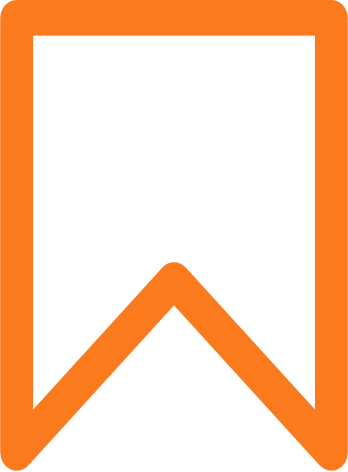 Plan
Introduction aux sciences du comportement
Principes de base de la demande de vaccins et interventions visant à augmenter l'adoption des vaccins
Exemples d'interventions
Suivi et évaluation
Exercice de groupe
Formation Complète 2022
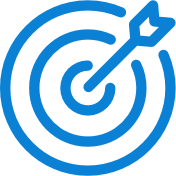 Objectifs d’apprentissage
Les participants vont:
Apprendre les principes de la science du comportement et la manière dont elle est appliquée à la conception, à la mise en œuvre et à l'évaluation des interventions comportementales.
Apprendre les interventions comportementales les plus associées à l'augmentation du taux d'acceptation de la vaccination.
Apprendre à mettre en œuvre des interventions comportementales en tenant compte des réalités du terrain, des défis et des opportunités.
Formation Complète 2022
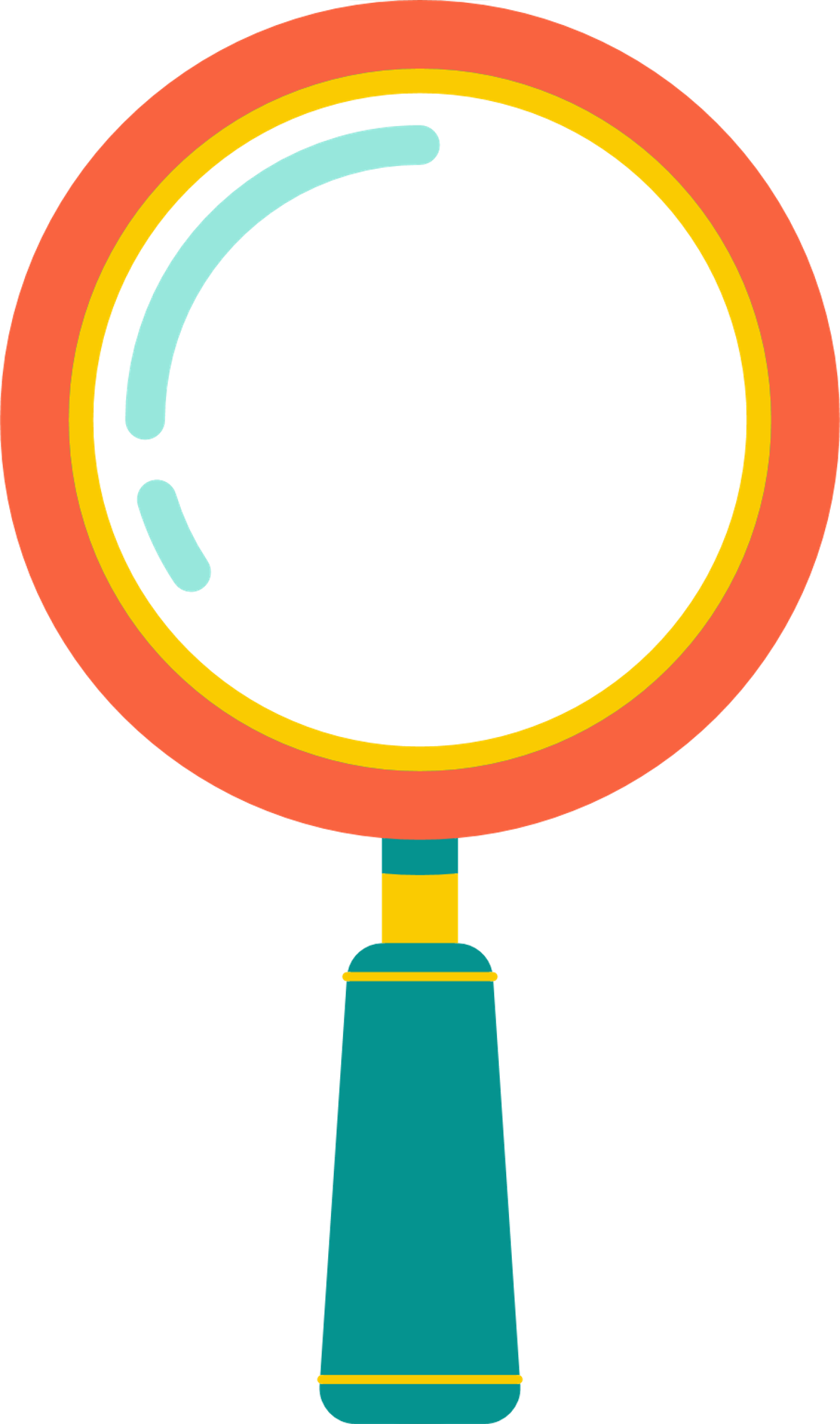 Enoncé du problème
Lorsque les taux d'utilisation des vaccins sont plus faibles que prévu en raison de facteurs comportementaux, quelles interventions pouvons-nous utiliser pour augmenter la demande et l'utilisation ?
Formation Complète 2022
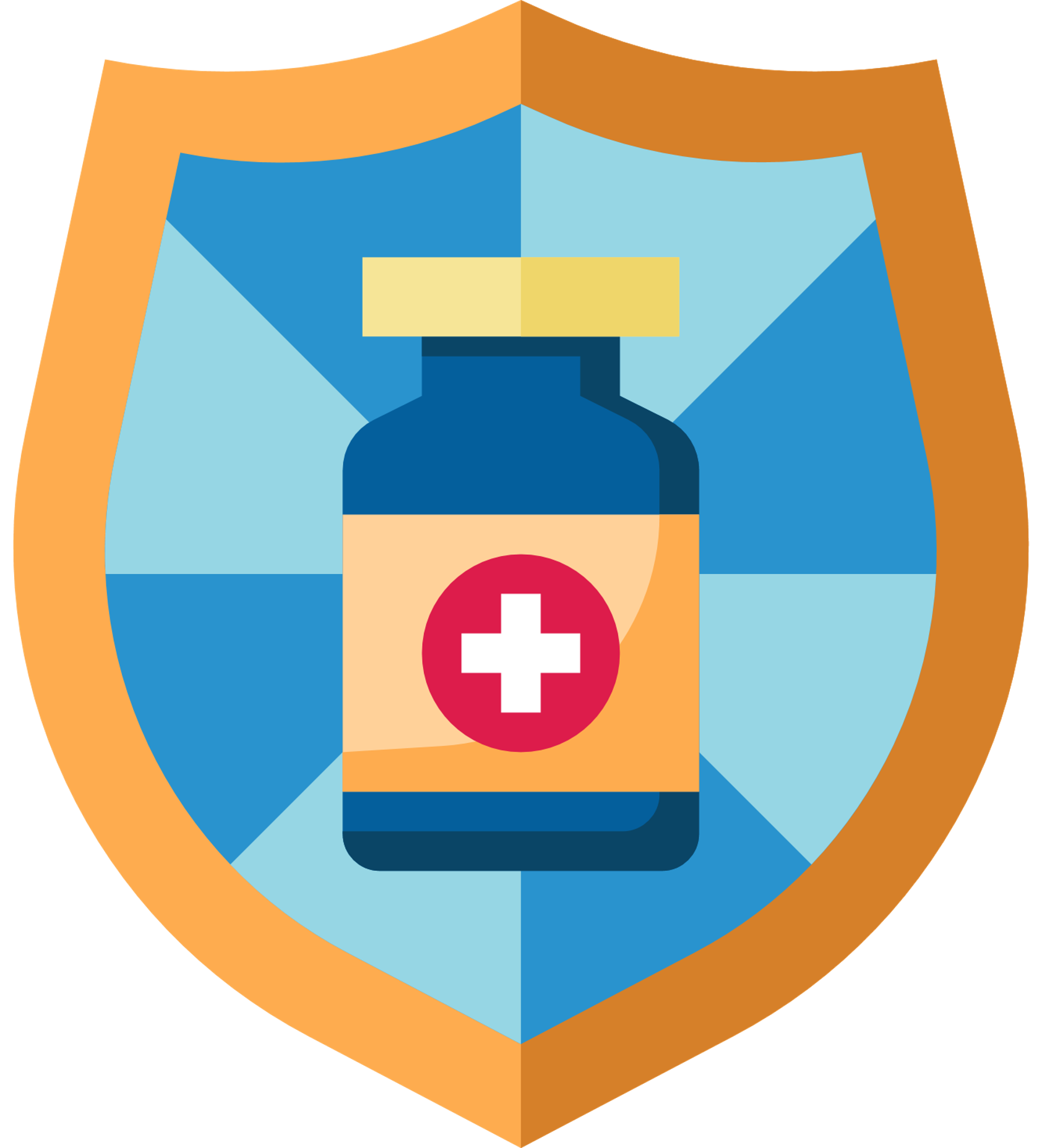 Introduction aux sciences du comportement
Formation Complète 2022
Qu'est-ce que la science du comportement ?
Dans le contexte de la santé publique, la science du comportement peut être définie comme la science de la conceptualisation, de la mesure et du changement des comportements de santé.
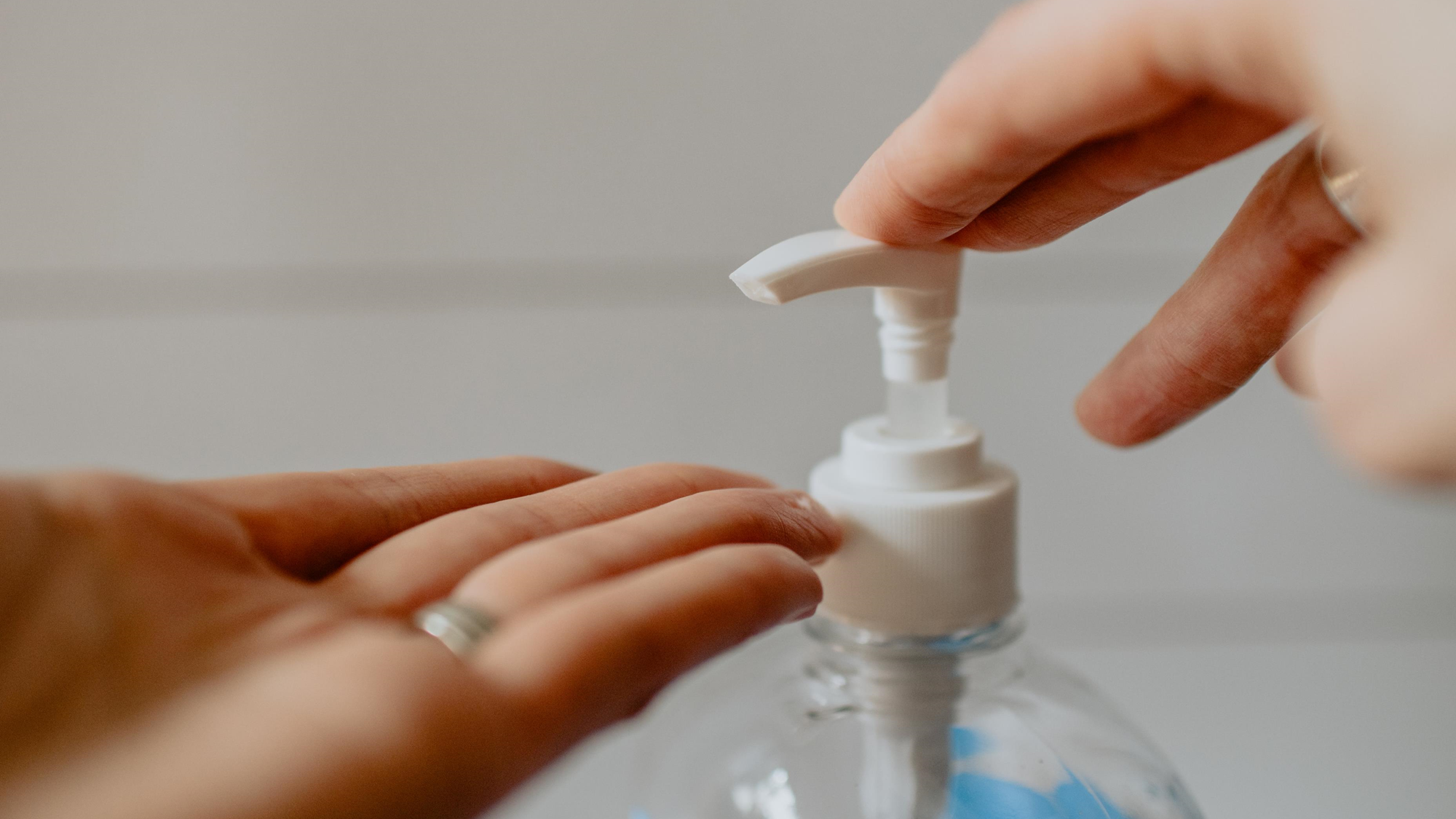 Formation Complète 2022
La science comportementale s'appuie sur de nombreuses disciplines
économie comporte-mentale
Psychologie
Communications
Anthropologie
Sciences sociales et comportementales en santé publique
Formation Complète 2022
Une synthèse de la théorie, de la recherche et de la pratique est importante dans les sciences du comportement.
Reference: Glanz, K., Rimer, B. K., & Viswanath, K. (2015). Health Behavior: Theory, Research, and Practice. John Wiley & Sons.
Formation Complète 2022
Le problème du modèle du déficit de connaissances
Créé dans les années 1970, le modèle du déficit de connaissances part du principe que les écarts de compréhension entre les scientifiques et le public sont le résultat d'un manque d'information ou de connaissances. 

L'intervention: un modèle de communication à sens unique où l'information circule des experts vers le public dans le but de changer les attitudes, les croyances ou les comportements des individus.

Testons cette hypothèse…
Formation Complète 2022
Levez la main si vous avez entendu dire que faire du sport au moins 3 fois par semaine est un excellent moyen de rester en bonne santé et en forme.
Maintenant, gardez vos mains levées si vous faites de l'exercice au moins 3 fois par semaine, chaque semaine.
Un certain nombre d'entre nous (moi y compris) doivent baisser la main.  
Pourquoi ?

Parce que le comportement n'est pas seulement déterminé par la connaissance, mais aussi par la culture, la religion, les émotions, la mémoire, les expériences passées, etc.)
Formation Complète 2022
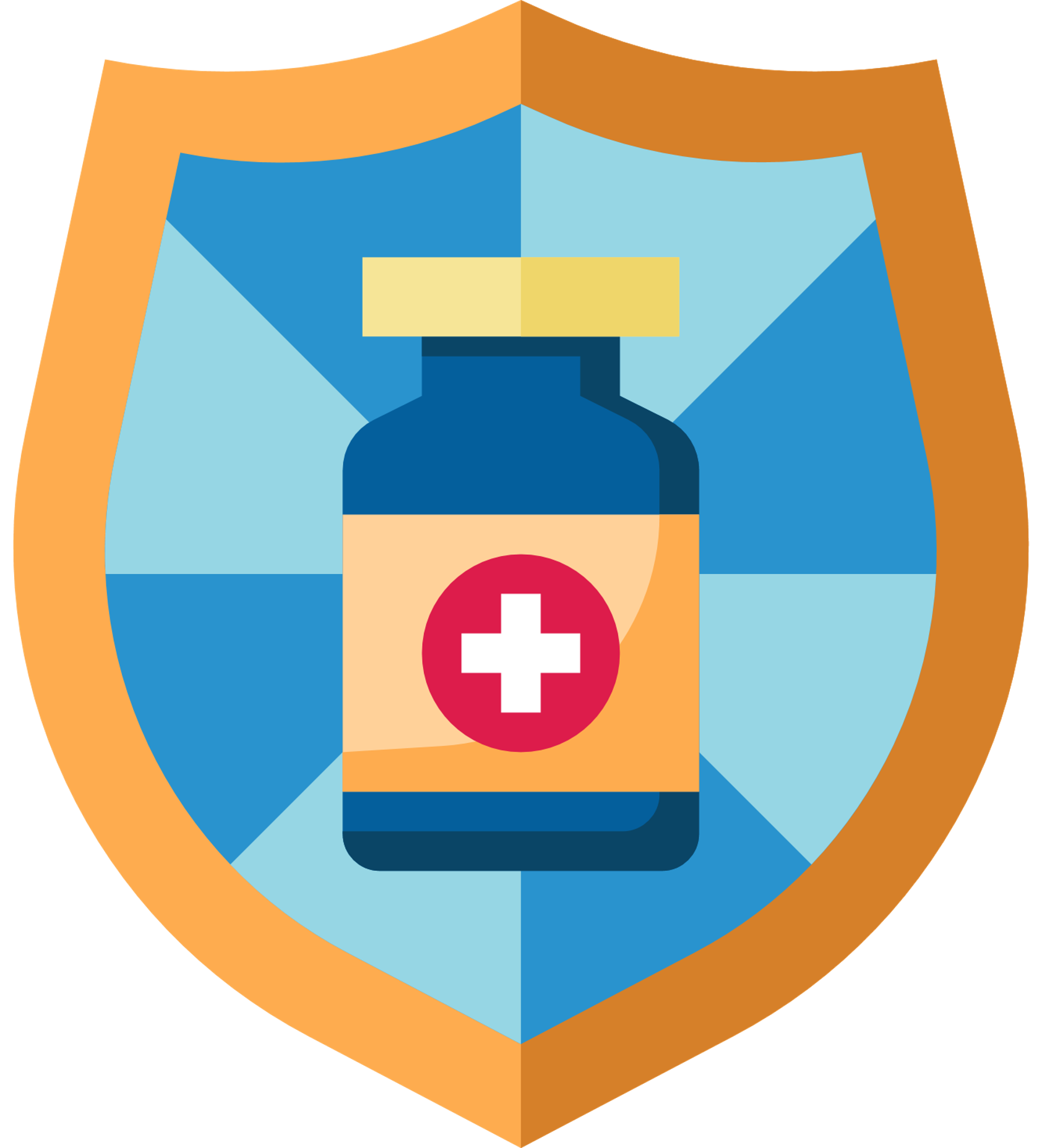 Les interventions visant à accroître la demande et l'utilisation de vaccins
Formation Complète 2022
La volonté d'accepter un vaccin se situe sur un continuum
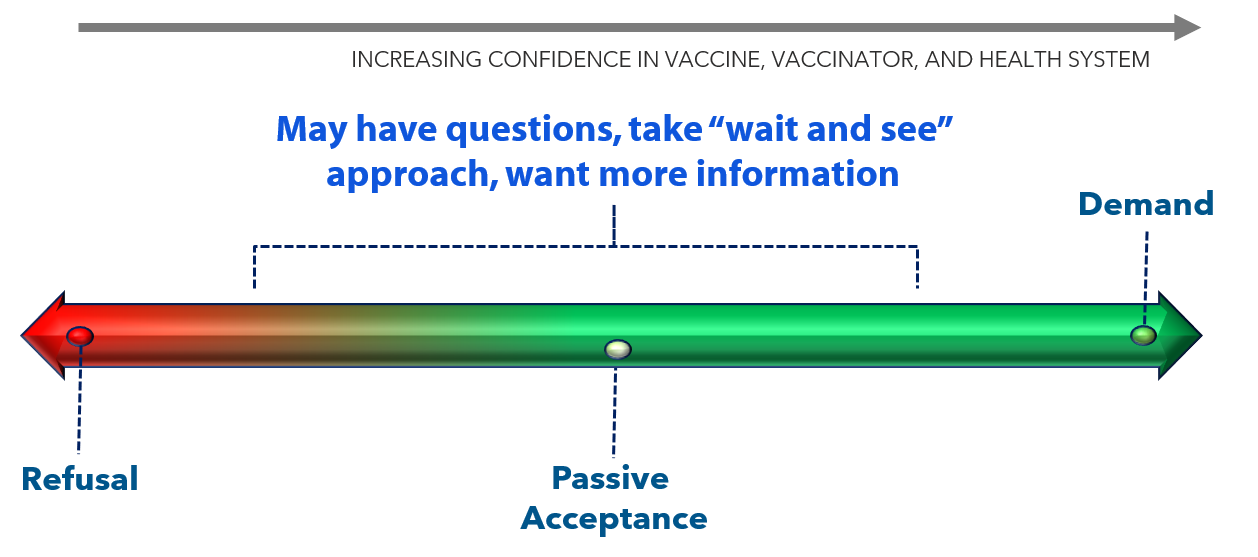 Confiance croissante dans le vaccin, le vaccinateur et le système de santé
Peut avoir des questions, adopter une approche "attendre et voir", vouloir plus d'informations
Demande
Refus
Acceptation passive
Formation Complète 2022
[Speaker Notes: This slide shows how the willingness to accept a vaccine falls on a continuum.

The vaccine demand continuum illustrates behaviors, whereas confidence is both a feeling and can be acted on. Some people might fall in the middle of this spectrum adopting a wait-and-see approach.

We want to move people toward the right. The closer you get to active demand on the right side of the continuum, the increasing confidence the person likely feels in the vaccine, the vaccinator, and the health system, because they actively chose vaccination. 

If there is sufficient confidence and trust and ability, then people will seek out vaccines, overcoming barriers to do so. People with less confidence or motivation or ability may be less willing to overcome real or perceived barriers, such as transportation or getting time off work. Next slide.]
Mesurer les facteurs comportementaux et sociaux de la vaccination
Facteurs comportementaux et sociaux
Point de vue et sentiment
Perception du risque de maladie
Confiance envers les vaccins (comprend les avantages perçus, la sécurité et la confiance)
Enjeux pratiques
Disponibilité
Abordabilité 
Facilité d'accès 
Qualité des services
Respect des agents de santé
Motivation   
Intention de se faire administrer 
les vaccins recommandés
Vaccination Acceptation/utilisation des vaccins recommandés
Processus sociaux 
Normes sociales (comprend le soutien de la famille et des chefs religieux)
Recommandations du personnel de santé
Équité entre les sexes
Le cadre des facteurs comportementaux et sociaux (BeSD). Source : Le groupe de travail de l'OMS sur les BeSD. Basé sur le modèle de vaccination croissante (Brewer et al., 2017)
Formation Complète 2022
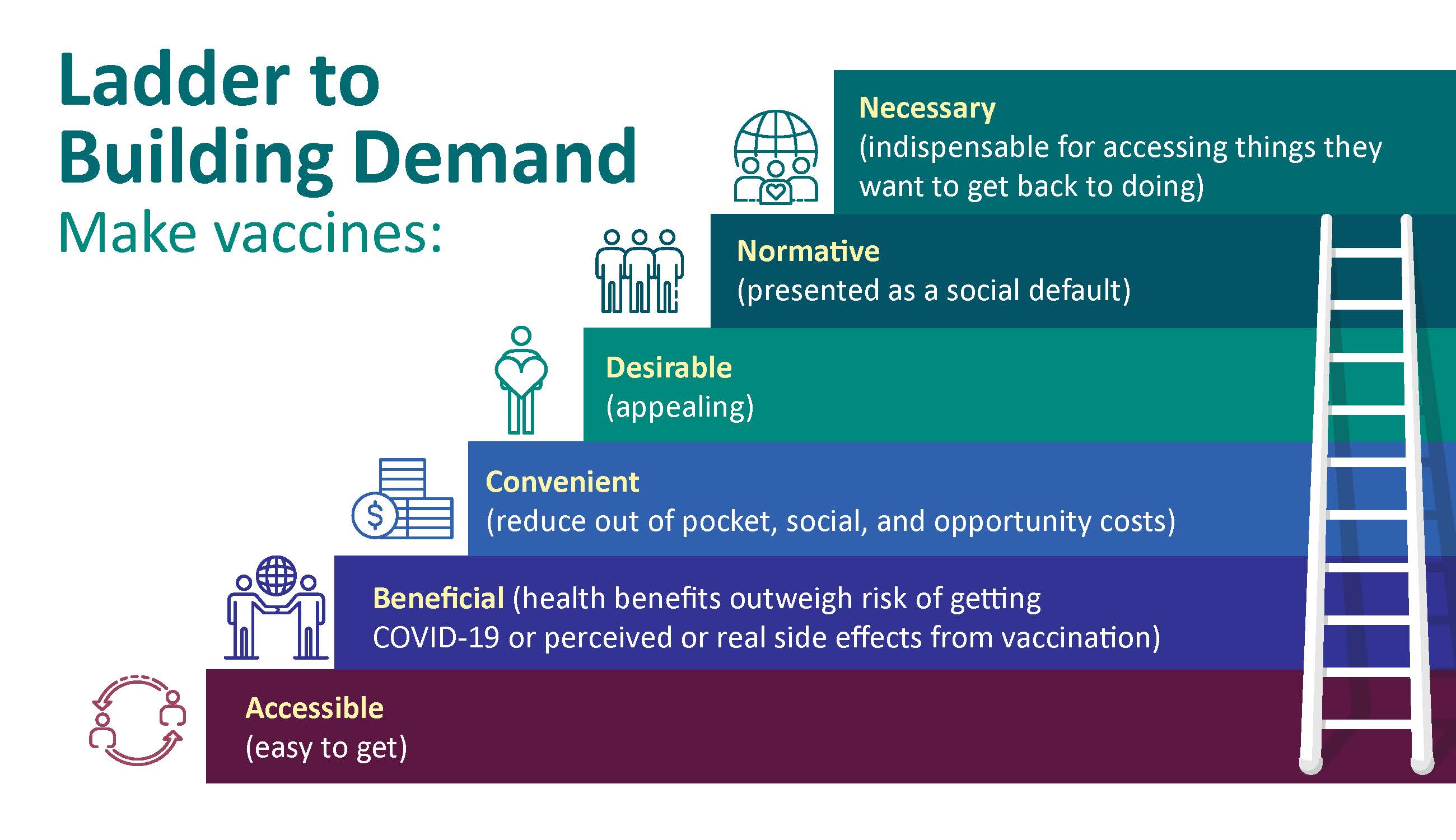 L'échelle pour créer la demande
Rendre les vaccins :
Nécessaires
(indispensables pour accéder aux choses qu'ils veulent recommencer à faire)
Normatifs
(présenté comme social par défaut)
Désirables
(attrayants)
Commodes
(réduisent les dépenses, les coûts sociaux et les coûts d'opportunité)
Bénéfiques (les avantages pour la santé l'emportent sur le risque de contracter la COVID-19 ou sur les effets secondaires perçus ou réels de la vaccination)
Accessibles
(faciles à obtenir)
Source: CDC COVID-19 Vaccine Task Force Vaccine Confidence Team
Formation Complète 2022
12 stratégies de vaccination contre le COVID-19 pour votre communauté
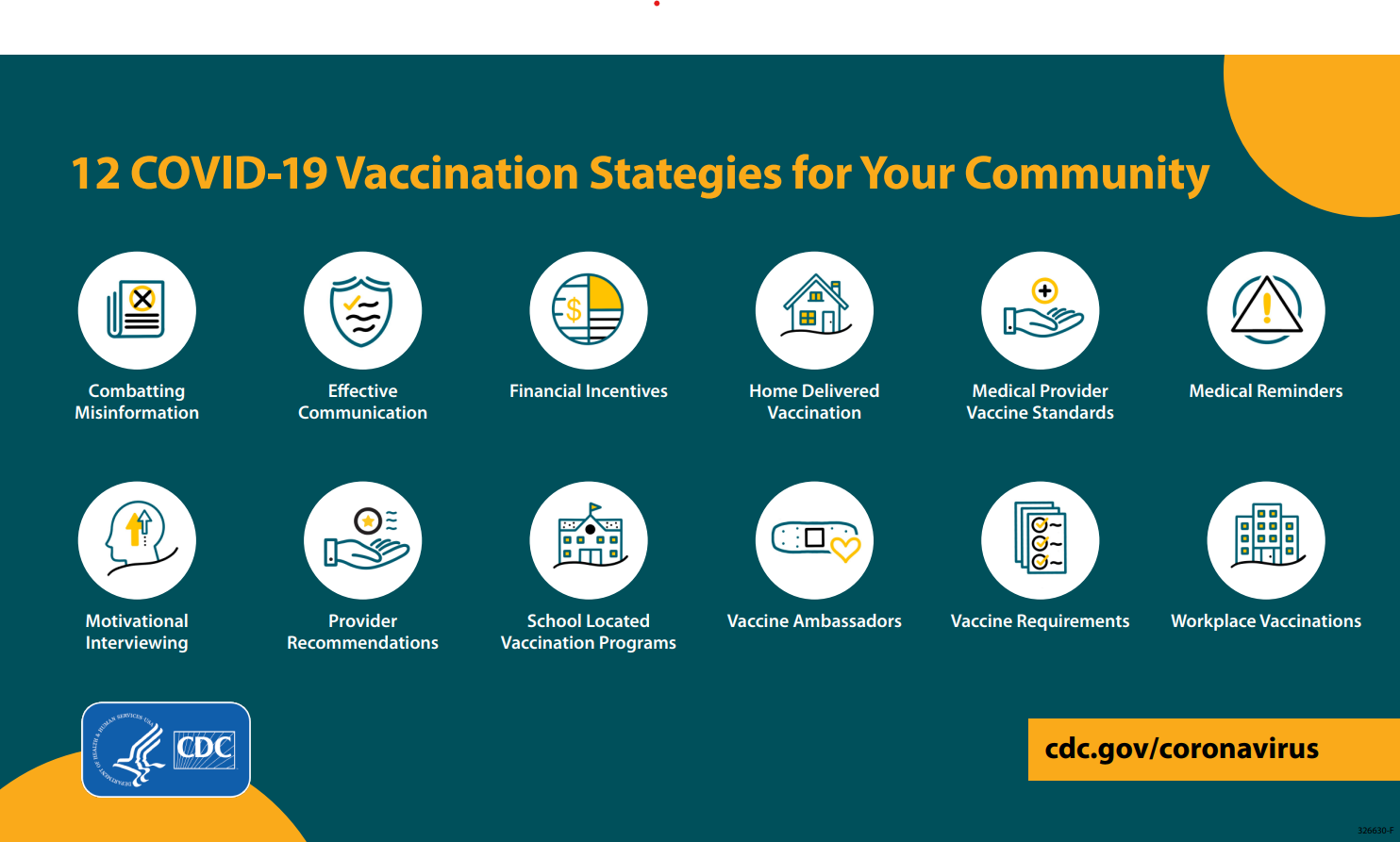 Normes de vaccination des prestataires de soins médicaux
Combattre la més/désinformation
Communication efficace
Incitations financières
Vaccination à domicile
Rappels médicaux
Entretien de motivation
Recommandations des prestataires
Programmes de vaccination à l'école
Ambassadeurs de la vaccination
Exigences en matière de vaccins
Vaccinations sur le lieu de travail
https://www.cdc.gov/vaccines/covid-19/vaccinate-with-confidence/community.html
Formation Complète 2022
[Speaker Notes: State and local health departments, community- and faith-based organizations, and local non-profits are encouraged to try a combination of these 12 strategies to help increase vaccine confidence and uptake.

When implementing any these strategies in your community, consider real-world factors by:
assessing the cost (dollars, time, effort, staffing)
involving community leaders in planning and execution
piloting the effort to measure success before wider execution]
Messagers de confiance
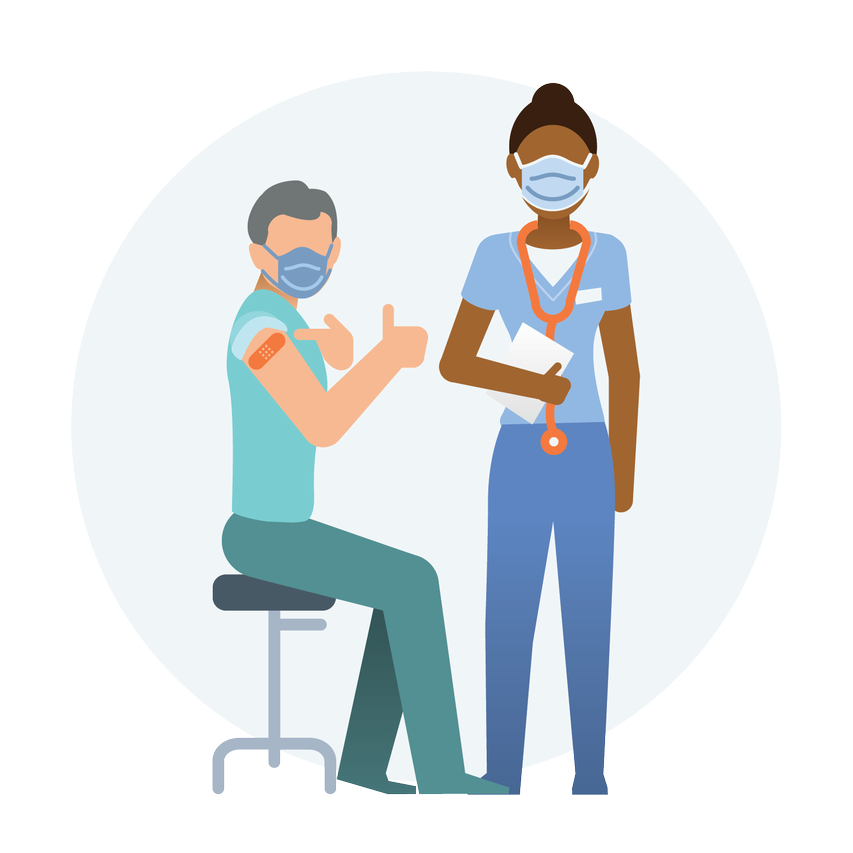 Diffuser efficacement les messages et les stratégies
Valider la crédibilité de l'information
S'attaquer à la mésinformation et à la désinformation 
Contribuer à créer une boucle rétroactive pour répondre aux questions et aux préoccupations.
Combler le fossé entre les prestataires de soins de santé et les patients.
Formation Complète 2022
[Speaker Notes: Trusted messengers operating in trusted spaces can most effectively deliver messages and strategies to increase vaccine confidence and uptake among Black Americans. 
Trusted messengers can be effective resources for providing credible information and addressing misinformation and disinformation about COVID-19 vaccine, particularly in populations who are disproportionately impacted by the disease. 
Trusted Messengers serve a crucial role in validating the credibility of information in order to support informed decision making.  
Community-based trusted messengers help bridge the gap between healthcare providers and patients. These include:
faith-based leaders
community health workers (CHWs) 
public health nurses, and serve a crucial role in validating the credibility of information in order to support informed decision making.]
Ambassadeurs des Vaccins
Les ambassadeurs des Vaccins forment les membres de la communauté à la diffusion d'informations sanitaires importantes dans leurs communautés. Les ambassadeurs sont plus efficaces lorsqu'ils sont des membres de la communauté en qui l'on a confiance et qu'ils partagent les mêmes croyances et caractéristiques que leurs pairs.
Justification de la recherche:
Lorsque les gens pensent que la plupart des personnes de leur entourage veulent se faire vacciner, ils sont plus susceptibles de se faire vacciner également1.
L'approbation des pairs de son propre réseau social peut également contribuer à diffuser des informations crédibles sur les vaccins2.
Obstacles abordés:  
Équité, accès, normes sociales dominantes, méfiance, mésinformation et désinformation, pertinence culturelle.
1 Sandra Crouse Quinn, Karen M Hilyard, Amelia M Jamison, Ji An, Gregory R Hancock, Donald Musa, Vicki S Freimuth, The influence of social norms on flu vaccination among African American and White adults, Health Education Research, Volume 32, Issue 6, December 2017, Pages 473–486, https://doi.org/10.1093/her/cyx070
2Attention, intentions, and follow-through in preventive health behavior: Field experimental evidence on flu vaccination (swarthmore.edu)
Formation Complète 2022
Intervention des ambassadeurs des vaccins
La campagne “Motivate, Vaccinate, and Activate”  (Motiver, vacciner et activer) a encouragé les habitants du Latinx Mission District de San Francisco (Californie), à se faire vacciner contre le COVID-19.
Les agents de santé communautaires ont informé la communauté sur les vaccins, ont envoyé des SMS aux personnes pour les informer de leur éligibilité et ont utilisé les médias publics pour faire connaître les lieux de vaccination.
Ces efforts ont permis d'augmenter le nombre de vaccinations et de surmonter les hésitations dues à la mésinformation, à la méfiance envers les institutions et à l'accès aux vaccins.
Formation Complète 2022
Vaccinations à domicile
Vaccination à domicile : Apporter les vaccins là où se trouvent les gens, y compris à leur domicile, est un moyen efficace d'atteindre des populations difficiles à atteindre.. 
Obstacles Abordés:  Équité, Accès, Inertie, Friction
Description de l’intervention: Des personnes ont fait du porte-à-porte dans des communautés spécifiques pour informer les gens sur le vaccin contre la grippe et l'ont offert sur place. Ils se sont concentrés sur :
Personnes souffrant de troubles de la toxicomanie
Populations immigrées
Personnes âgées
Travailleur(se)s du sexe
Personnes sans abri
Résultat : L'intérêt pour le vaccin contre la grippe a augmenté après l'intervention, en particulier chez les membres des populations difficiles à atteindre1.
1 Micaela H. Coady, Sandro Galea, Shannon Blaney, Danielle C. Ompad, Sarah Sisco, and David Vlahov, 2008:Project VIVA: A Multilevel Community-Based Intervention to Increase Influenza Vaccination Rates Among Hard-to-Reach Populations in New York City.  American Journal of Public Health 98, 1314_1321, https://doi.org/10.2105/AJPH.2007.119586
Formation Complète 2022
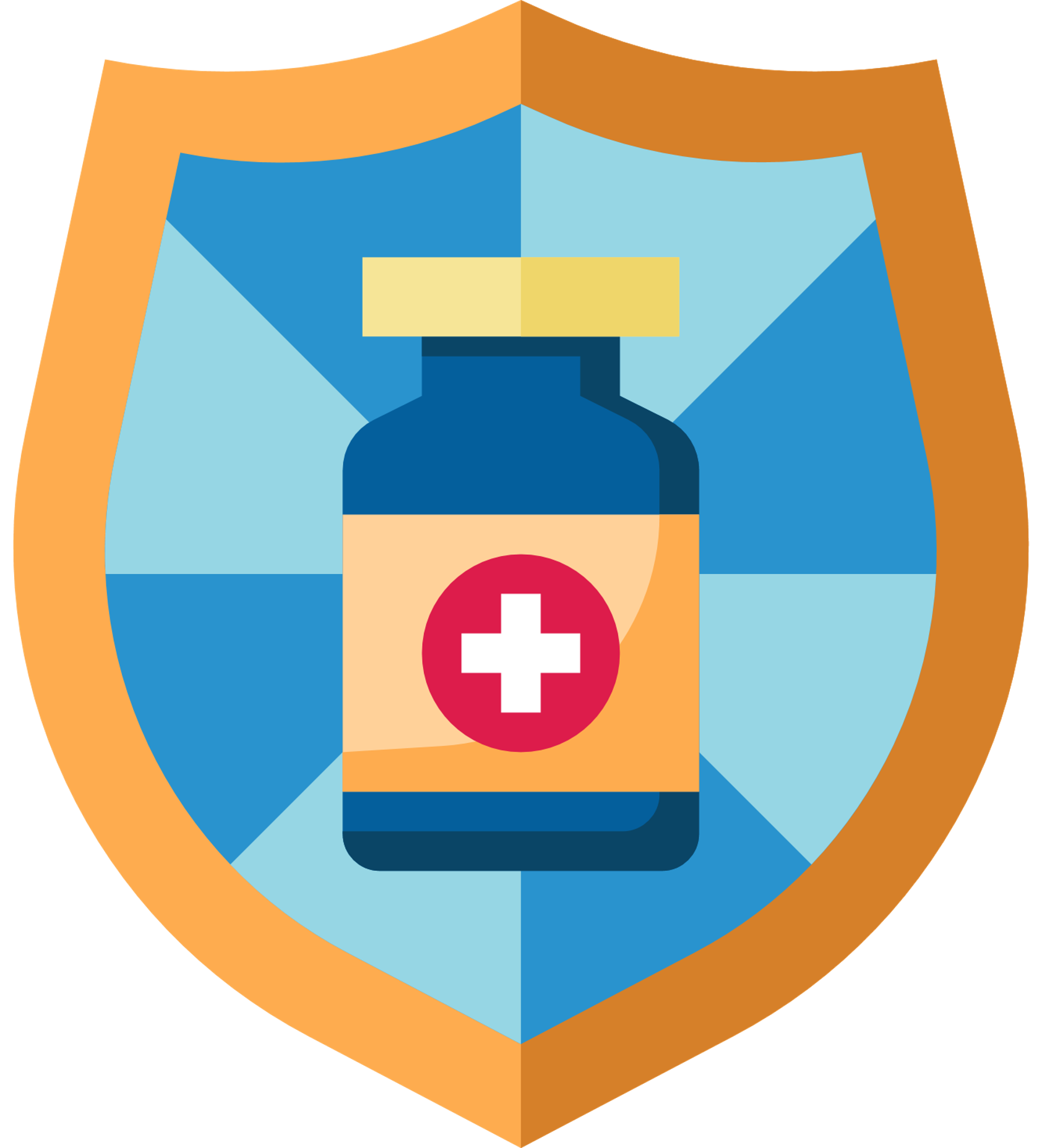 Suivi & Évaluation
Formation Complète 2022
Indicateurs prioritaires du vaccin contre la COVID-19
Indicateurs prioritaires pour l'IR
Formation Complète 2022
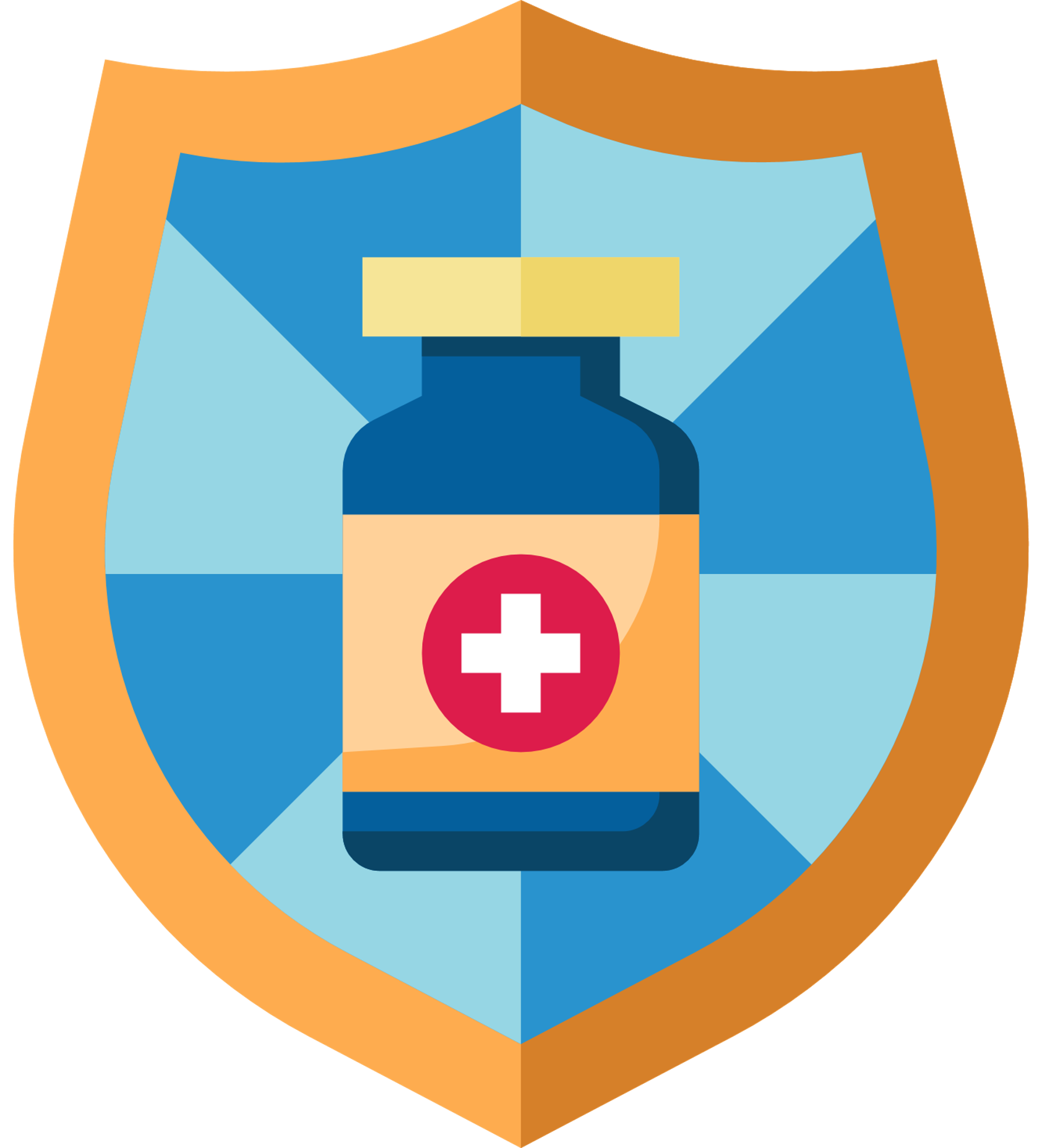 Exemples d’ interventions
Formation Complète 2022
Améliorer la communication interpersonnelle entre les agents de santé et les parents en Roumanie
Mettre en œuvre la formation
Évaluation des besoins en communication
Évaluation de la formation
Diffusion des résultats
OBJECTIF: Concevoir, mettre en œuvre et évaluer une intervention basée sur l'entretien motivationnel pour augmenter le taux de vaccination chez les enfants âgés de 6 à 15 mois.
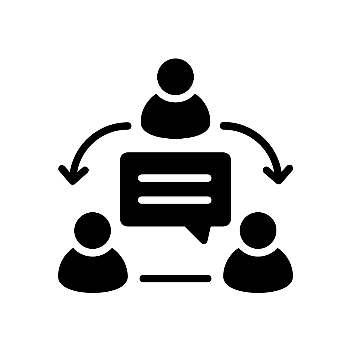 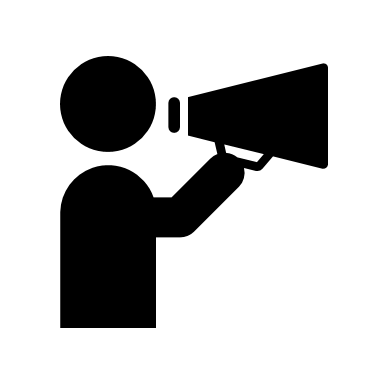 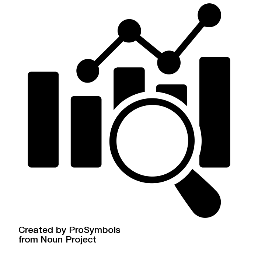 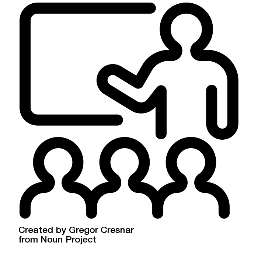 Formation Complète 2022
[Speaker Notes: The aims of this project are to design, implement, and evaluate a motivational interviewing and interpersonal communication intervention in 4 counties in Romania]
Programme de formation des formateurs
Formation Complète 2022
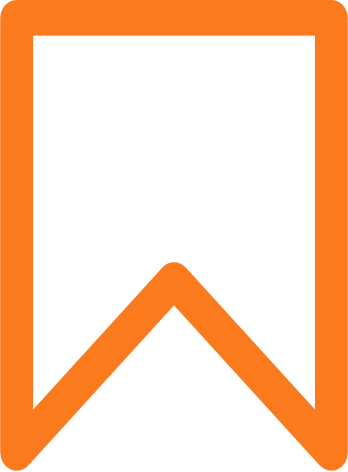 Plan du projet
Globalement:
Objectif primaire
 Chez les enfants âgés de 6 à 15 mois :
Augmenter de 10 à 15 % la couverture de la troisième dose du vaccin hexavalent (D-TT-aCP-IPV-Hib-HepB) et de la première dose du vaccin contre la rougeole, les oreillons et la rubéole (ROR). 
Objectif secondaire
 Chez les parents:
Améliorer les connaissances, les attitudes et les pratiques liées à la vaccination. 
Évaluer la qualité et l'efficacité de la communication interpersonnelle avec le personnel de santé.
 Chez les agents de santé:
Améliorer la communication interpersonnelle et les compétences de conseil avec les soignants
Formation Complète 2022
Conception de l'évaluation de l'intervention
Intervention
FGDs
Enquêtes CAP
Effet sur les agents de santé
Enquête avant/après la formation
Enquêtes CAP
Mois= 15
Mois= 12
Mois= 0
12-mois
3-mois
Enquête de base
Enquête finale
Abstraction du registre (fin)
Enquêtes CAP
Abstraction du registre (debut)
Effets sur les parents
Enquêtes CAP
IDIs
Formation Complète 2022
3 Vérités sur le terrain
3 vérités ou principes directeurs pour les praticiens :
Les messages ne nous sauveront pas : Nous devons susciter un engagement politique en faveur de stratégies allant au-delà de la communication des risques pour modifier les comportements en matière de vaccination.
Dans certains cas, la COVID-19 a empêché les membres de la communauté d'accéder aux services (par exemple, perte de revenus).  Il est très important de réduire les dépenses personnelles liées à l'accès aux services de santé.
La dynamique du pouvoir change pendant une urgence : Les messagers de confiance ne sont pas toujours dignes de confiance pendant une crise.  Faites attention à la façon dont la dynamique communautaire change pendant une urgence et intégrez-la dans votre intervention.
Formation Complète 2022
3 Meilleures pratiques sur le terrain
3 Meilleures pratiques ou outils/guides utilisés par les praticiens :
Trouver des moyens d'écouter la communauté, et intégrer cette écoute dans la planification, la mise en œuvre et l'évaluation de l'intervention.
Travailler avec une variété de messagers de confiance dans les communautés. Des différentes communautés sont influencées par différents messagers de confiance.
Documenter et diffuser vos interventions/évaluations - vous êtes peut-être sur la prochaine grande idée, et d'autres peuvent être inspirés par ce que vous essayez !
Formation Complète 2022
Actions que vous pouvez entreprendre dans différents environnements
Vélo de montagne
Choisissez une intervention qui a du sens avec les ressources dont vous disposez et qui répond à un défi prioritaire et à fort impact.
Recherchez des moyens d'intégrer les interventions dans les positions existantes des personnes (par exemple, un mobilisateur social peut également apprendre les techniques de l'IM).
4x4 Robuste
Piloter l'intervention dans au moins 2 endroits contrastés (par exemple, rural vs urbain) dans un seul district. 
Inclure des données d'évaluation si possible - les données qualitatives peuvent être plus faciles à obtenir avec moins de ressources.
Interviews en profondeur, Focus groupes avec les responsables de la mise en œuvre de l'intervention, les membres de la communauté, les personnes influentes de la communauté.
Voiture de luxe
Piloter l'intervention dans au moins 2 endroits contrastés (par ex. rural, urbain, semi-urbain) dans 2 districts ou plus avec des démographies différentes.
Inclure des données d'évaluation plus complexes (par exemple, pré/post-évaluation, groupe de contrôle, randomisation).
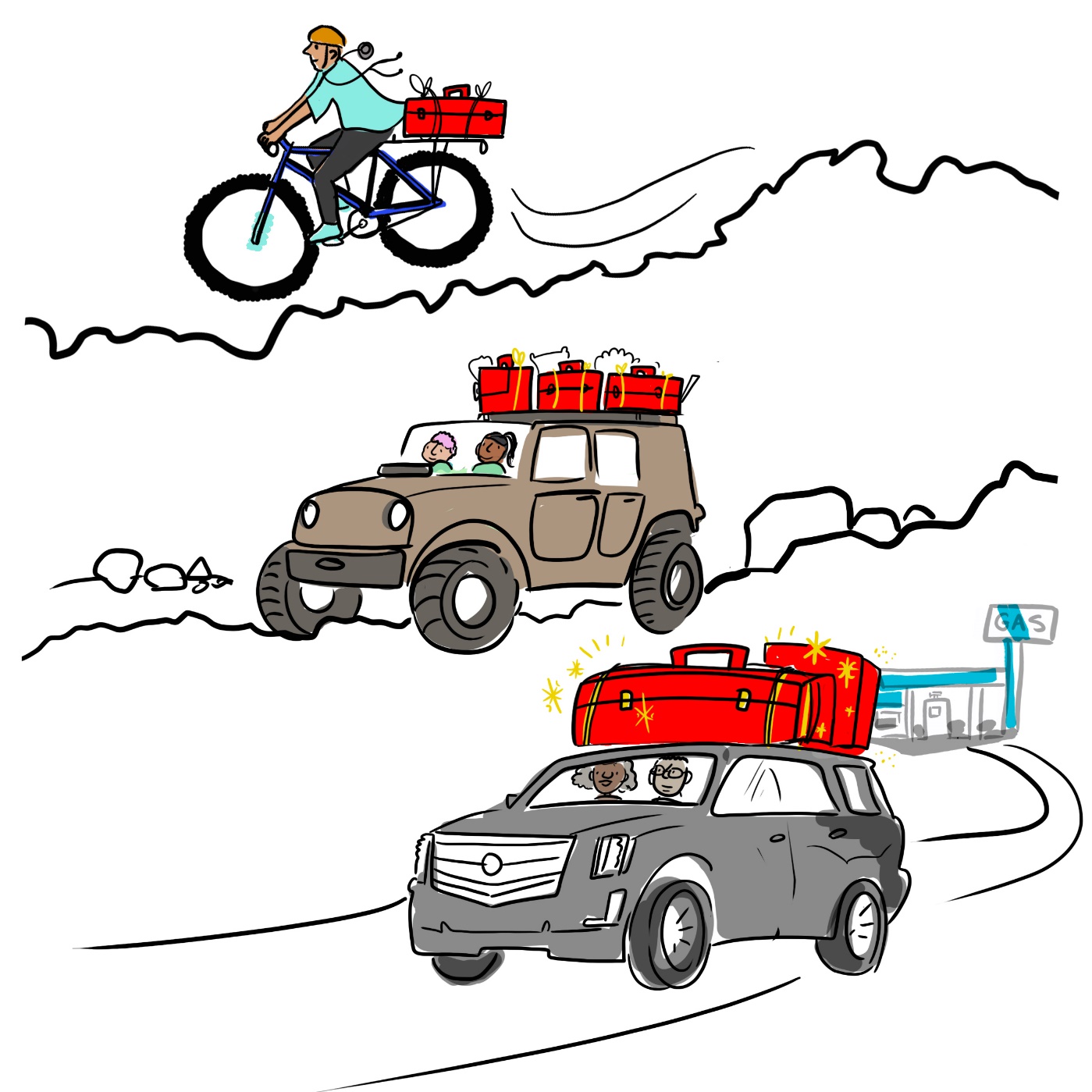 Plus grand véhicule = plus grande boîte à outils d'interventions, plus de moyens de promouvoir la demande de vaccins et d'atténuer l'infodémie.
Formation Complète 2022
[Speaker Notes: Remember that these are not analogous to LMICs, MICs and HICs (see previous slide), but to maturity of system and structures. Be extremely practical in what one person can do (mountain bike) with limited funding or resources versus someone with a lot of staffing and resources (luxury vehicle)]
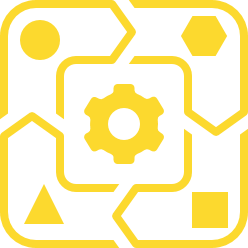 Références et ressources clés
12 COVID-19 Vaccination Strategies for Your Community | CDC
Brewer NT. What Works to Increase Vaccination Uptake. Acad Pediatr. 2021 May-Jun;21(4S):S9-S16. doi: 10.1016/j.acap.2021.01.017. PMID: 33958099. What Works to Increase Vaccination Uptake - PubMed (nih.gov)
Formation Complète 2022
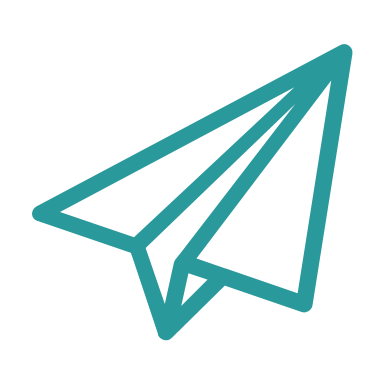 Messages clés
Le comportement lié à l'adoption d'un vaccin est très complexe et spécifique au contexte.
Des preuves supplémentaires sont nécessaires pour déterminer quelles interventions comportementales sont efficaces pour augmenter l'acceptation du vaccin, en particulier dans les pays à revenu faible ou intermédiaire.
L'utilisation de modèles comportementaux peut vous aider à structurer les interventions et à mesurer les résultats attendus sur la base d'une chaîne de sentiments, de perceptions et de comportements qu'une personne peut adopter et qui aboutit finalement à la décision de se faire vacciner.
Formation Complète 2022